Session: 2019- 2020
CORRESPONDING PHOTOS WITH EVENT NAME:
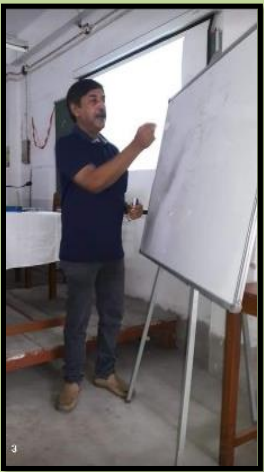 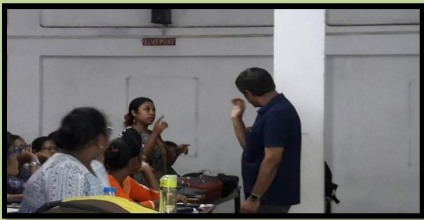 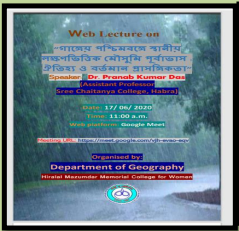 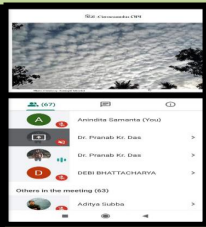 Webinar by Dr. Pranab Das & Dr. Pritam Aich
Extension Lecture by Dr. Partha Basu